This is a Scientific Poster Template Provided by MakeSigns
Your Poster Title Would Go On These Lines
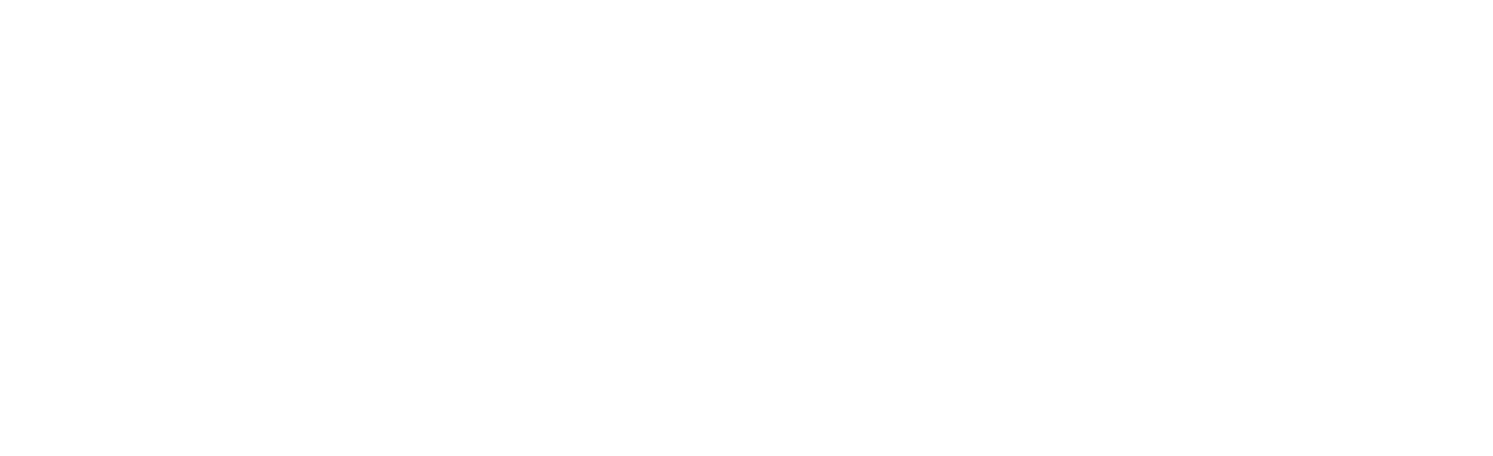 Author, University, and Department Names Can Go On This Line
Results
Results
Conclusion
Abstract
Your text would go here.
Your text would go here.
Your text would go here.
Your text would go here.
Methods
Your text would go here.
Results
Your text would go here.
References
Your text would go here.